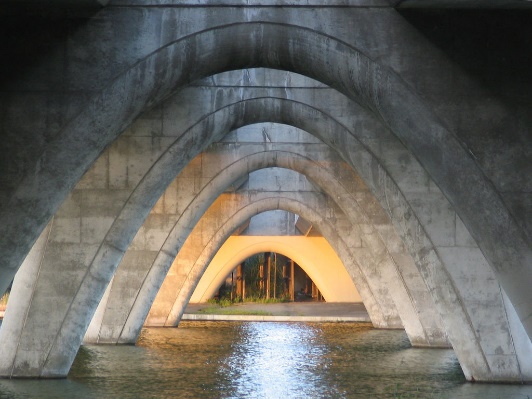 Quadratics
Factorise
2E